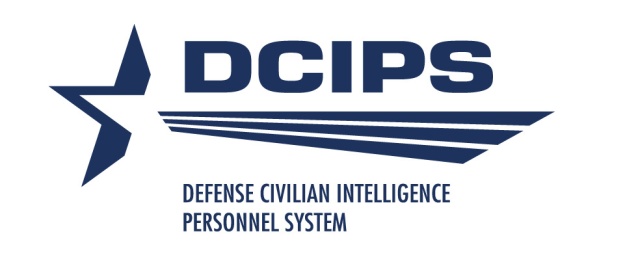 Bonus Adjustments
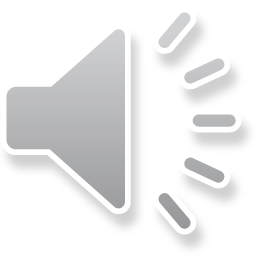 [Speaker Notes: This is the eleventh presentation in the 18-part series for CWB training.  The following slides cover how to prorate and adjust bonus amounts.]
Bonus Share Proration %
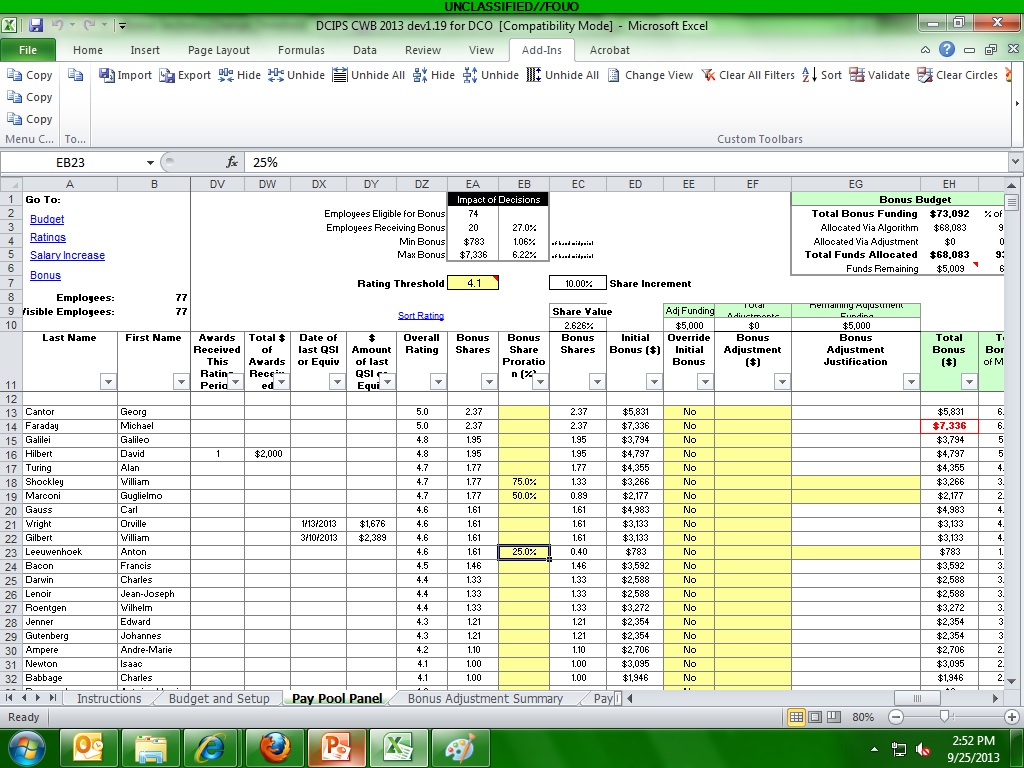 “Bonus Share Proration (%)”
Prorates a person’s bonus share.

All Bonus Amounts fluctuate until all adjustments, overrides, and prorations are completed
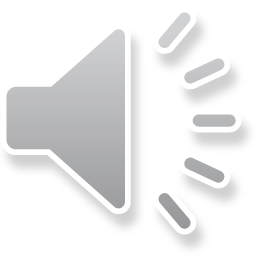 [Speaker Notes: This slide shows how to prorate bonus shares, based on pay pool business rules. Use the proration column to prorate a person’s bonus shares.  Bonus dollars will fluctuate until all prorations, adjustments, overrides, etc. are finished.]
Bonus Adjustment ($)
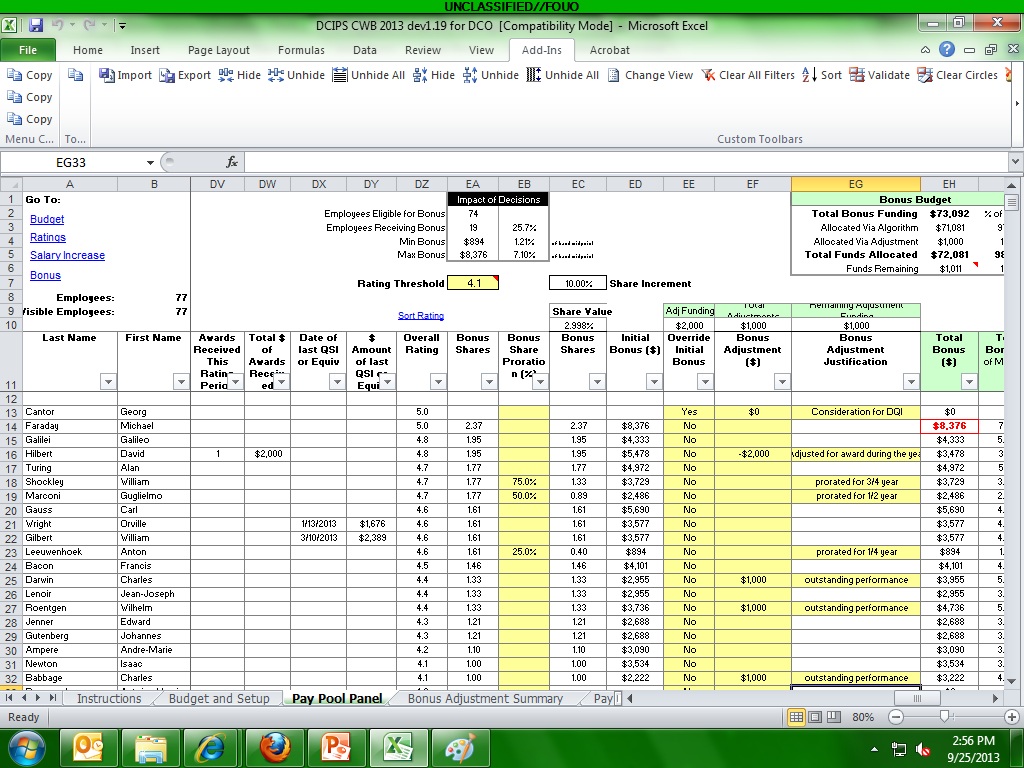 “Override Initial Bonus” – zeroes out a person’s shared and $ returned to Pool
“Bonus Adjustment Justification” – Proration/Overrides/Adjustments must have a Justification
“Bonus Adjustment ($)” – draws from Adjustment Fund (Budget & Setup worksheet) (+ or -)
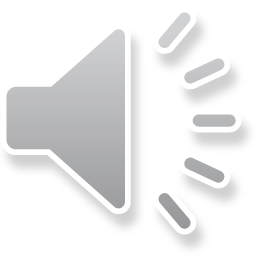 [Speaker Notes: Overrides zero out a person’s shares and dollars and returns that money to the bonus pool.  Adjustments draw from the adjustment fund if you set one up on the Budget & Setup worksheet.  Adjustments can be positive or negative.  Prorations, overrides, and adjustments must have Justifications.]
Overspending Adjustments
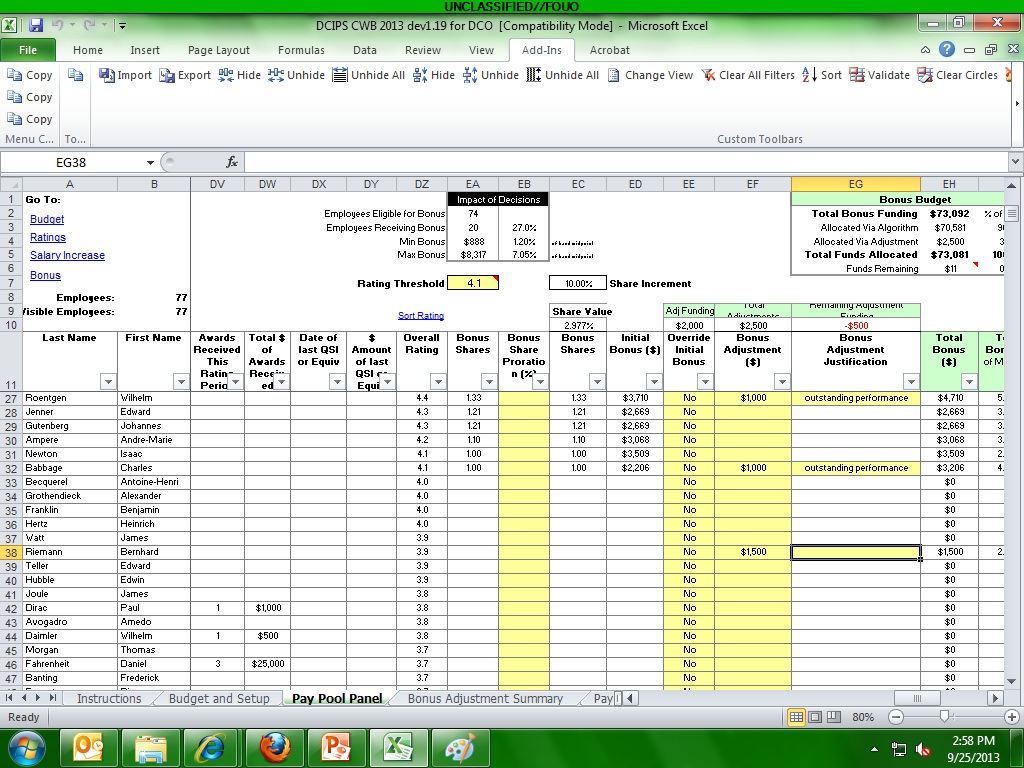 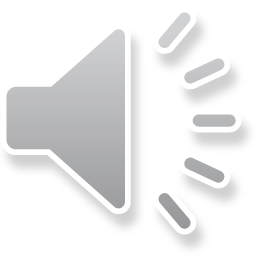 [Speaker Notes: People who don’t get shares (i.e., below the rating threshold) may still receive a bonus as long as their rating is at least Successful.  Overspending the adjustment fund takes money from the rest of the bonus pool (i.e., from everyone else’s bonus).]
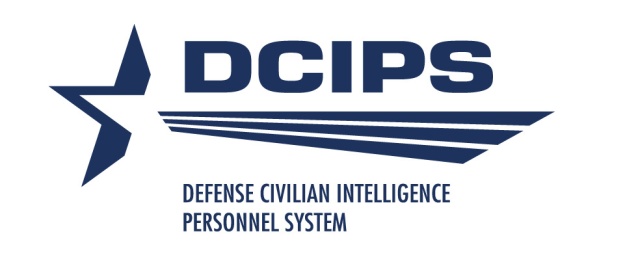 To continue CWB training, view next presentation
 “Wildcards”
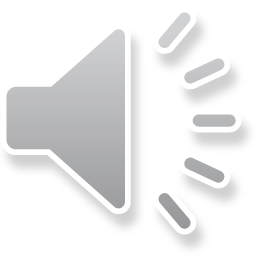 [Speaker Notes: This concludes the eleventh presentation in the 18-part series for CWB training.  To continue training, view the next Presentation, entitled Wildcards.]